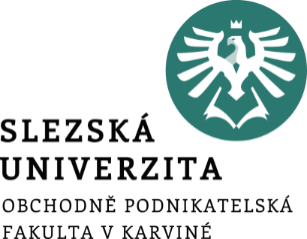 KALKULAČNÍ SYSTÉM
Ing. Markéta Šeligová, Ph.D.
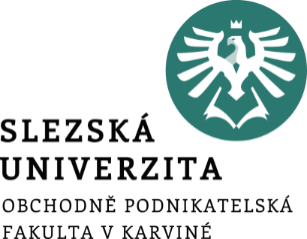 KALKULAČNÍ SYSTÉM
Ing. Markéta Šeligová, Ph.D.
Příklad
Stavební společnost se uchází o realizaci 2 stavebních zakázek, na jejichž základě byl sestaven rozpočet plné nákladové náročnosti obou zakázek.

Veškeré údaje zjednodušeně vyjadřuje následující tabulka.
[Speaker Notes: csvukrs]
Příklad
[Speaker Notes: csvukrs]
Příklad
Stabilně dosahovaná výnosnost dlouhodobé vázaného kapitálu (kterou společnost měří jako podíl zisku před zdaněním a průměrné výše dlouhodobého vlastního kapitálu a cizího kapitálu) činí 0,2 (20 %) a společnost předpokládá její zachování i pro následující rozpočtované období. 

Obrátka tohoto kapitálu, která se ve společnosti měří jako podíl celkových ročních nákladů a průměrné výše dlouhodobého kapitálu, představuje 2,5 obrátky za rok.
[Speaker Notes: csvukrs]
Příklad
Stanovte výši:

a)	směrné ziskové přirážky 
b)	směrné ceny
[Speaker Notes: csvukrs]
Řešení
[Speaker Notes: csvukrs]
Řešení – ad a) směrná zisková přirážka
[Speaker Notes: csvukrs]
Řešení – ad b) směrná cena
[Speaker Notes: csvukrs]
Děkuji za pozornost